LHC Status Sat Morning 28-July
  Bernhard Holzer, Mike Lamont
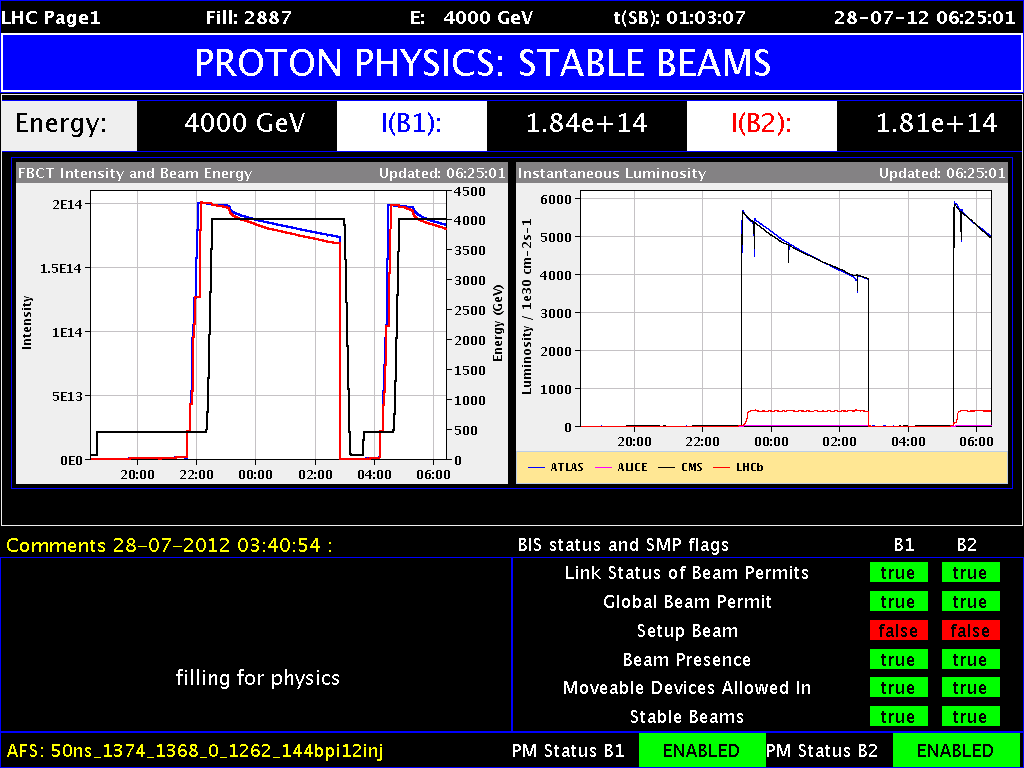 29/06/2012
LHC 8:30 meeting
Fri Morning
Plan:  low emittance beam test

	2 fills (but only if first fill looks OK)
		50ns_38b_32_0_0_32bpi2inj
		50ns_262_256_0_128_128bpi3inj

We'd plan for stable beams if things look OK  (not guaranteed) - wouldn't keep them in for longer than 1 hour.
Note nominal intensity: ~1.1e11 - putting in reasonable numbers gives pile-up comparable with normal.

Then:  Back to Standard Physics Fill
Fri Morning
since 04:30 h ... stable beams ...
	following the special filling scheme for Alice









14:11h ... scheduled beam dump 
14:50h Access: close ventilation door UL44 in P4 which opened during stable       
                          beams this morning. 

15:32h injection probe beam for low ε test
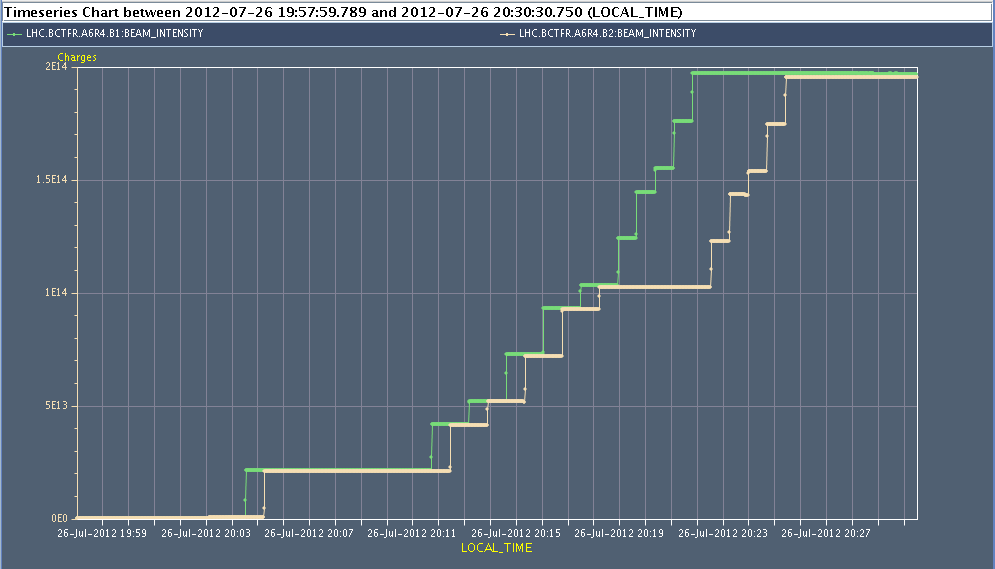 beam1
beam2
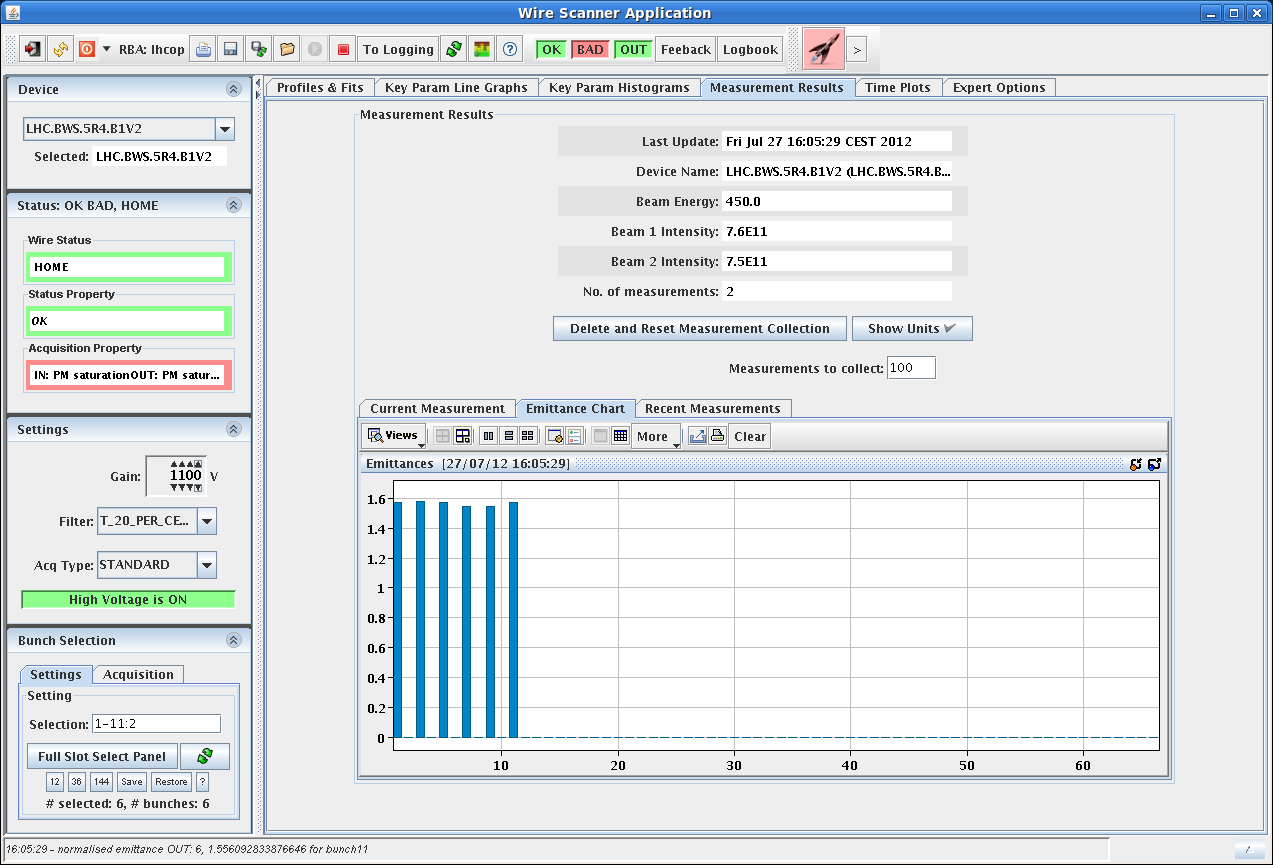 Fri Late
16:06h beam dump: Access interlock from PM18, door open 
              reason unknown, expert cannot reproduce the error.

17:35h pre-cycle

18:46h injection probe beam 
            & optimising beam parameters 

20:05h controls problem in PS (piquet)




Due to problems with 32 bunch beams ... considerable emittance growth 
in pre-accelerators .... 
	we decide to go back to Standard Physics Fill.
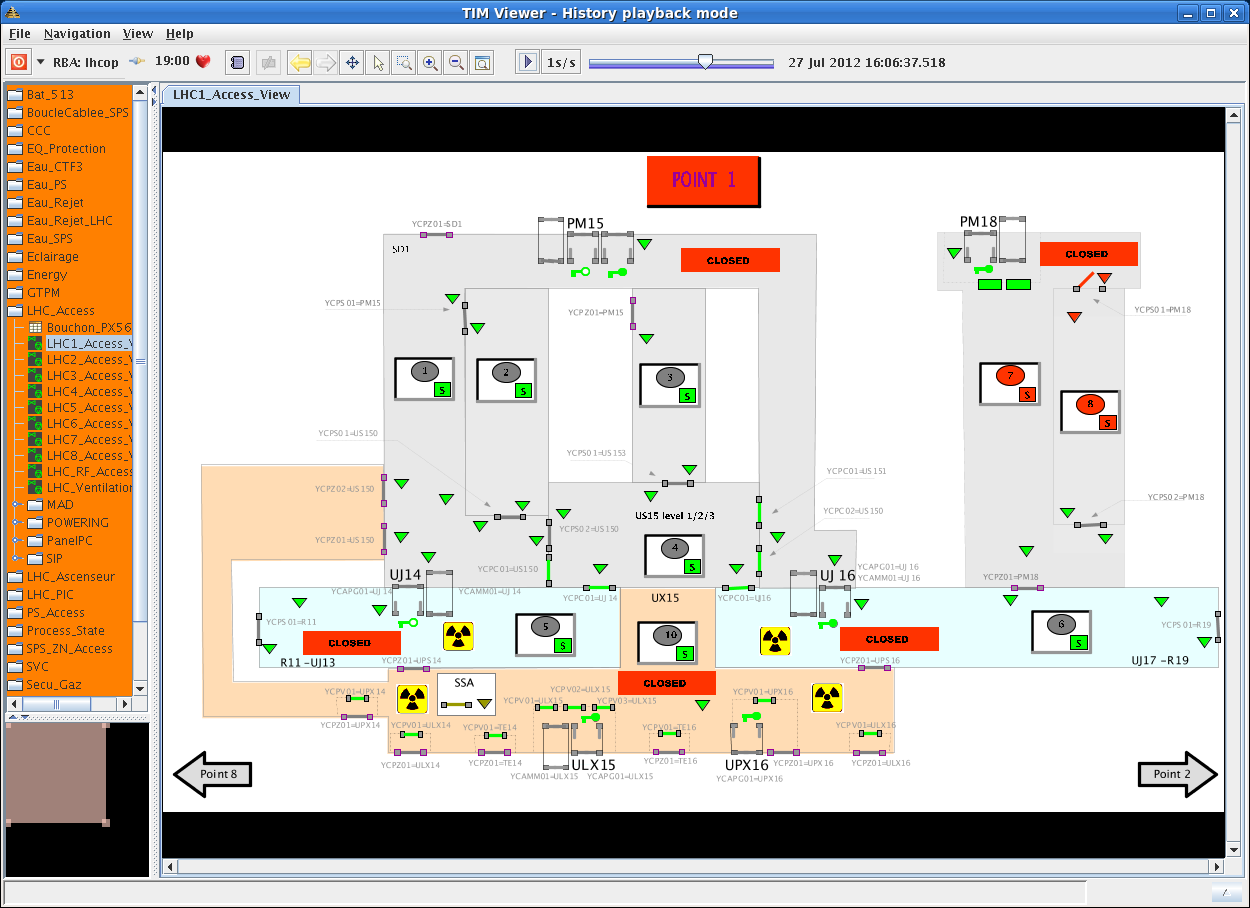 29/06/2012
LHC 8:30 meeting
Fri Late
20:57h   injection physics beam
	by the way: 
              injection oscillations / orbit 
              in TL is fine today !! 



	as before: special procedure 
		   for ALICE
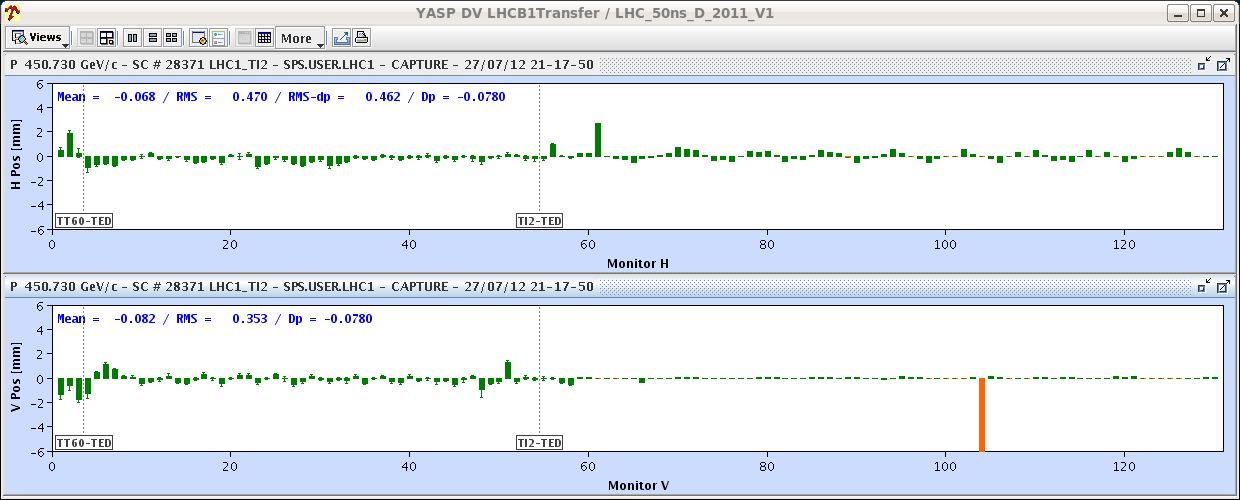 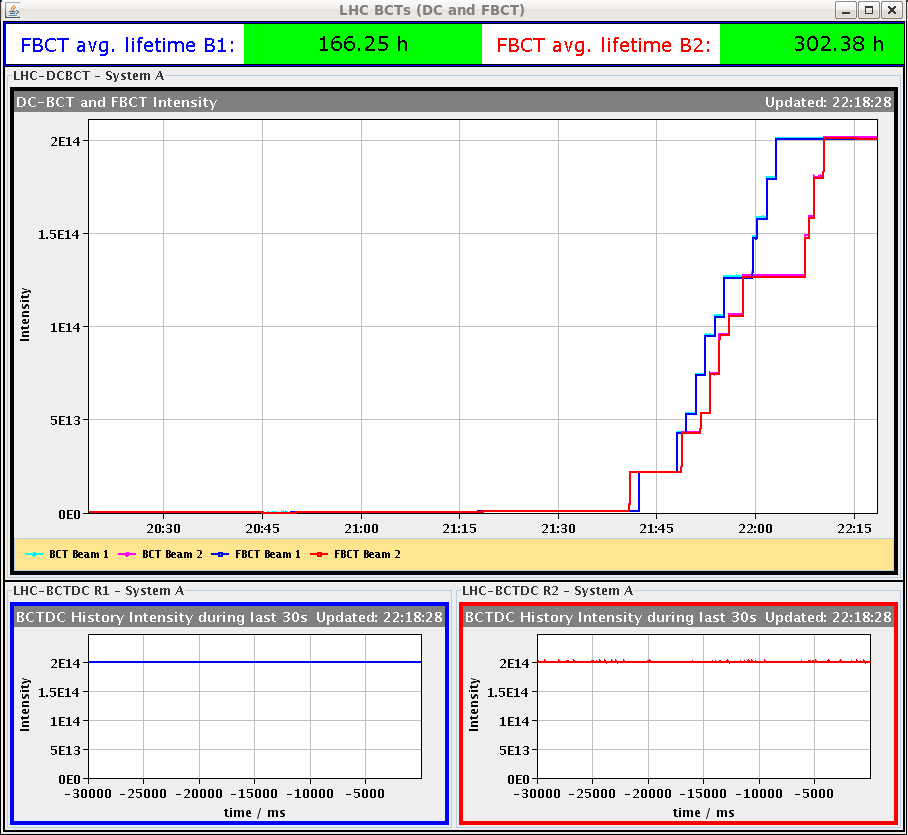 29/06/2012
Fri Late
22:14h ramp / squeeze / adjust / stable beams
            “Filled with 1.46e11ppb on average and had no warning level losses 
             until collisions.” 









some bunch intensity losses 
		during squeeze / adjust
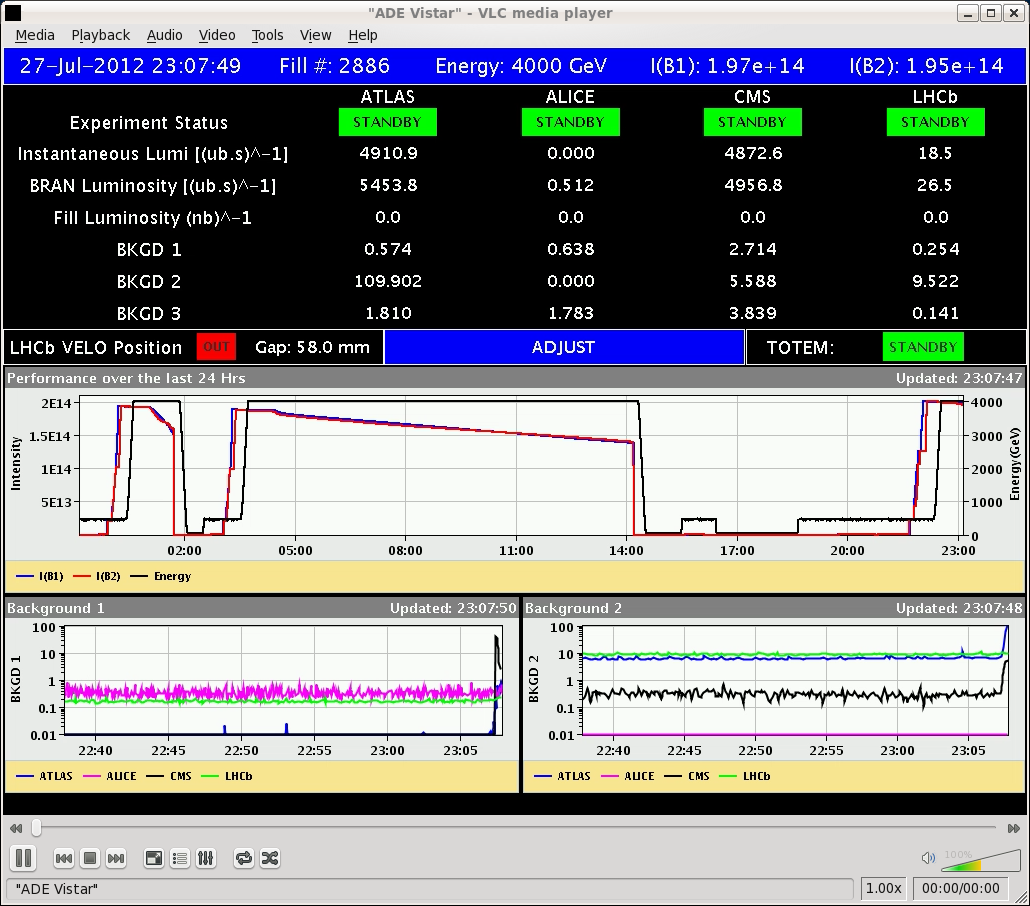 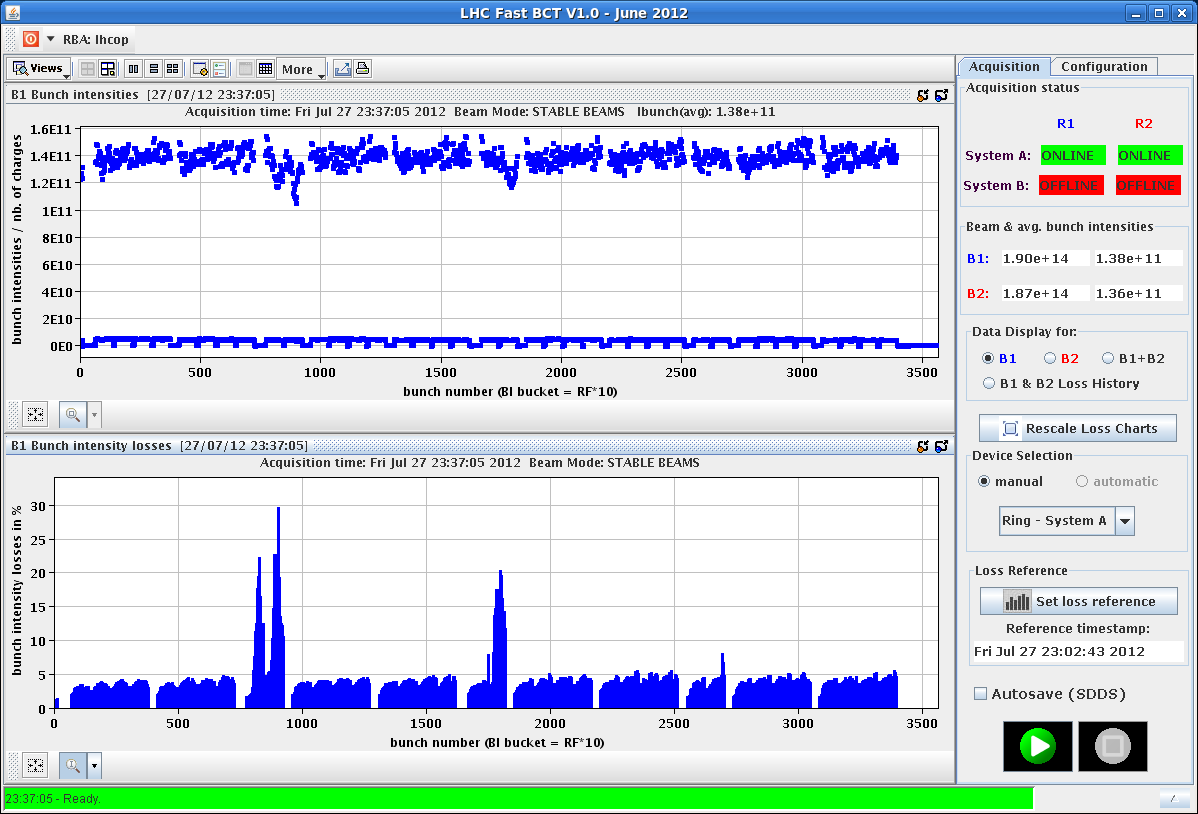 Fri Night
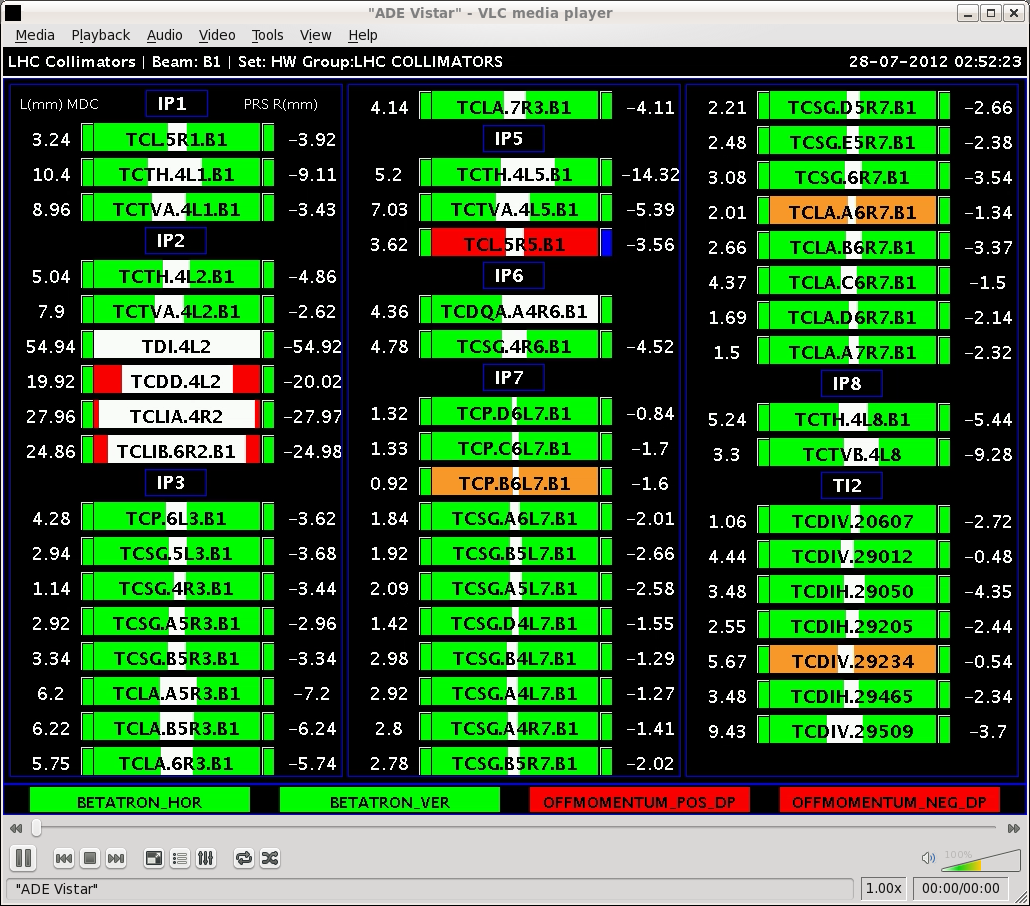 02:50h   after 3.5h in stable beams ... 
	beam dump
              “collimator position not correct”  
               seems to be a communication problem 
	with TCL.5R5.B1









03:00h   precycle 
03:57h   injection physics beam
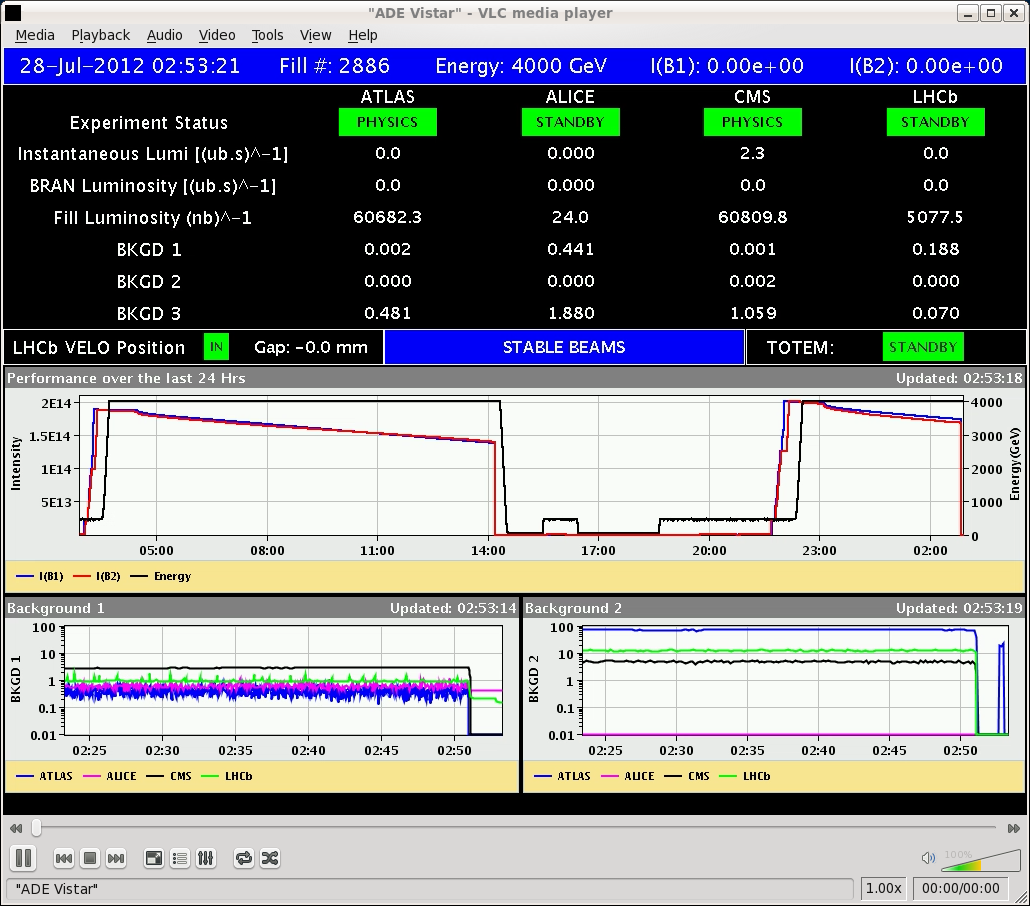 Fri Night
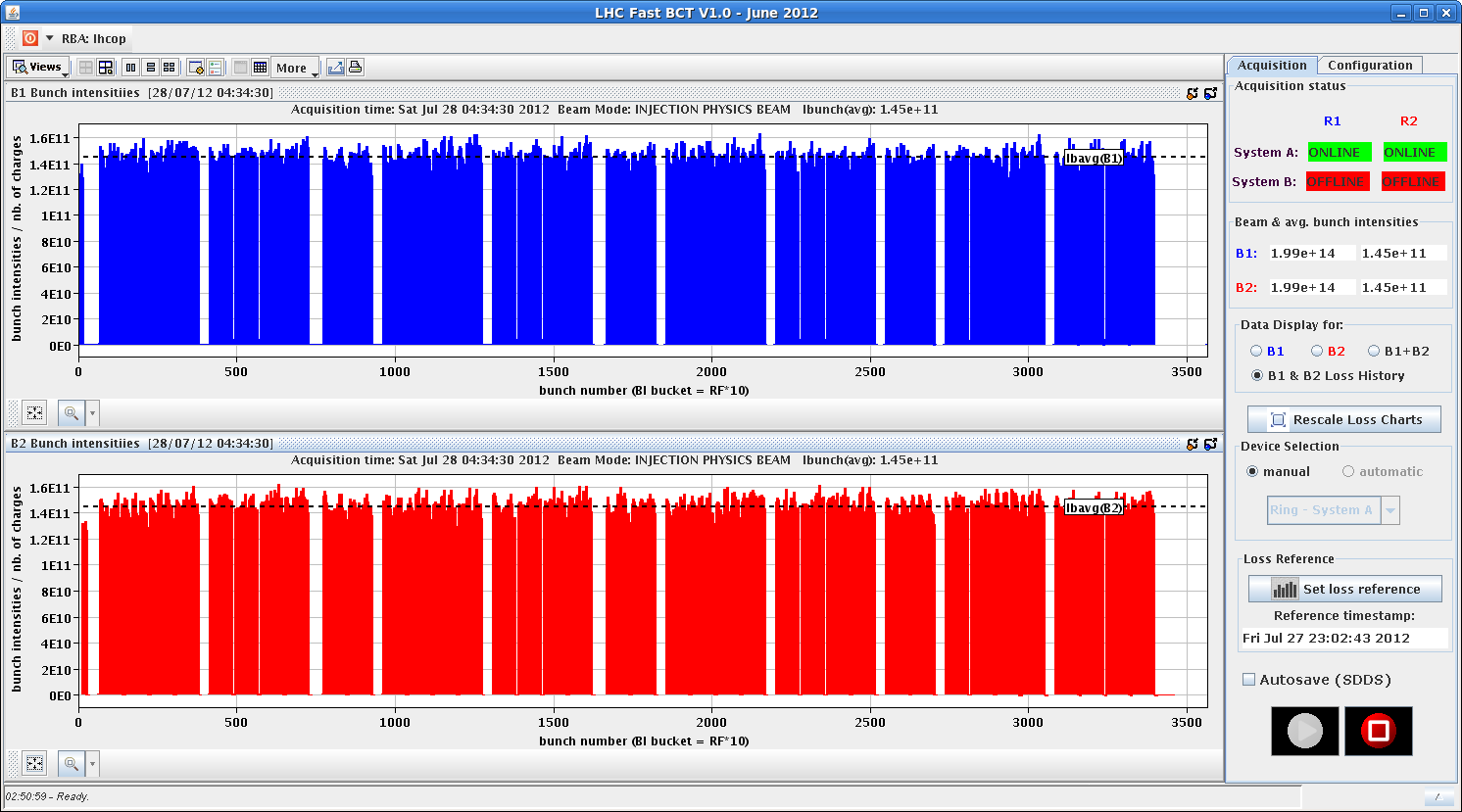 03:57h   injection ... 
	pushing a bit the single bunch intensity
	



04:38h   ramp / squeeze / adjust 

05:21h   stable beams
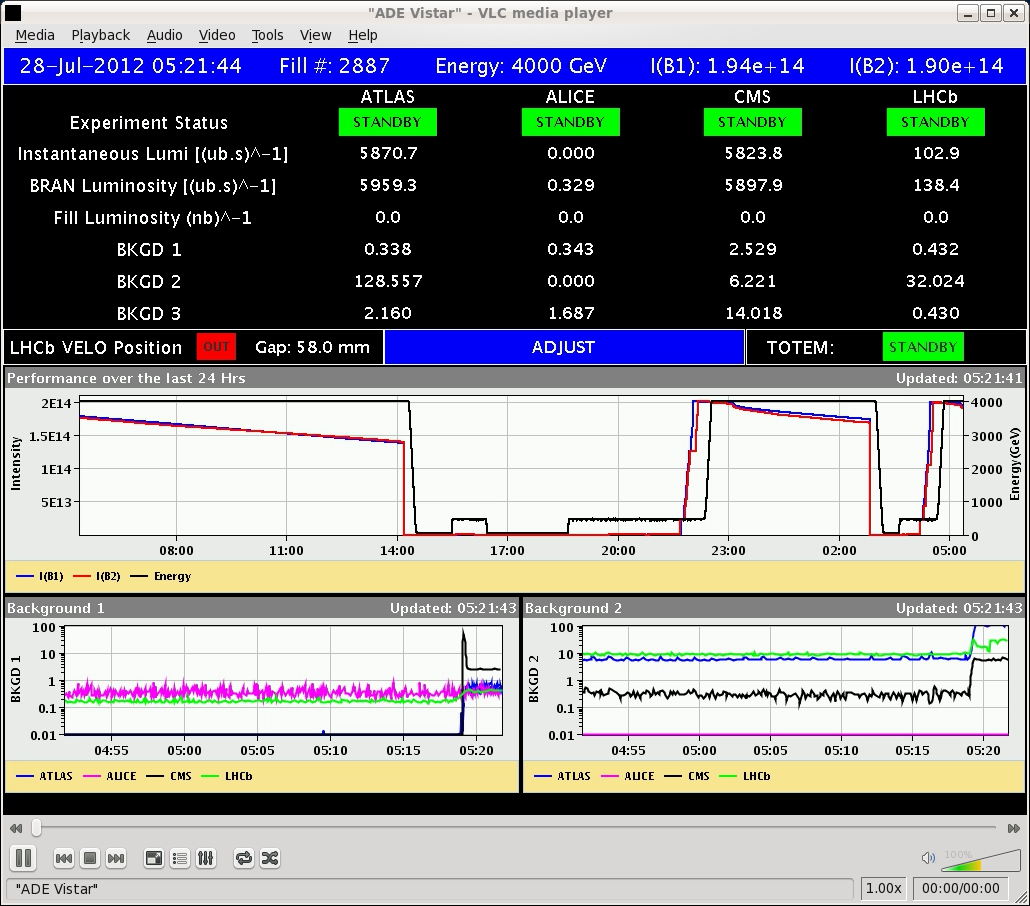